GIÁO DỤC SỨC KHỎE
1
MỤC TIÊU
Trình bày được khái niệm, bản chất, mục đích và vai trò của giáo dục sức khỏe.
1
Trình bày được các nguyên tắc và các kỹ năng giáo dục sức khỏe
Trình bày được các nội dung cần giáo dục sức khỏe tại cộng đồng.
2
4
Trình bày được các phương pháp và phương tiện giáo dục sức khỏe.
3
MỤC TIÊU
Lựa chọn được phương pháp GDSK thích hợp trong một số tình huống giả định.
5
Cẩn trọng, chính xác khi lựa chọn phương pháp giáo dục sức khỏe thích hợp trong một số tình huống giả định.
6
NỘI DUNG
1
Khái niệm GDSK
2
Bản chất của quá trình GDSK
3
Mục đích và vai trò của GDSK
4
Các nguyên tắc GDSK
NỘI DUNG
5
Kỹ năng GDSK
6
Phương pháp GDSK
7
Phương tiện GDSK
8
Một số ND cần GDSK tại CĐ
KHÁI NIỆM
GDSK là quá trình tác động có mục đích, có kế hoạch đến suy nghĩ và tình cảm của con người, nhằm nâng cao kiến thức, thay đổi thái độ và thực hành các hành vi lành mạnh để bảo vệ và nâng cao sức khỏe cho cá nhân, gia đình và cộng đồng.
6
BẢN CHẤT
Thay đổi hành vi sức khỏe

Là một quá trình truyền thông

Là quá trình tác động tâm lý
7
MỤC ĐÍCH
Tự quyết định và có trách nhiệm về những hoạt động và biện pháp bảo vệ sức khỏe của mình 
Tự giác chấp nhận và duy trì các lối sống lành mạnh, từ bỏ những thói quen, tập quán có hại cho sức khỏe
Biết sử dụng các dịch vụ y tế có thể có được để giải quyết các nhu cầu sức khỏe và các vấn đề sức khỏe của mình
8
VAI TRÒ
Là một bộ phận hữu cơ, không thể tách rời của hệ thống y tế 
Là một chức năng nghề nghiệp bắt buộc của mọi cán bộ y tế và của mọi cơ quan y tế 
Là một chỉ tiêu hoạt động quan trọng của cơ sở y tế. 
Là một hệ thống các biện pháp Nhà nước, xã hội và y tế
9
VAI TRÒ
Vai trò của GDSK trong công tác CSSK:
Giúp người dân nâng cao kiến thức, hiểu và xác định đúng vấn đề, nhu cầu sức khỏe của bản thân, gia đình và cộng đồng
Hướng dẫn kỹ năng bảo vệ sức khỏe nhằm hình thành và duy trì những hành vi có lợi cho sức khỏe
Là nhiệm vụ của bất cứ người nào tham gia vào các hoạt động y tế và phát triển cộng đồng
10
VAI TRÒ
Vai trò của GDSK trong công tác CSSK:
Người dân chủ động tham gia tích cực trong công tác bảo vệ sức khỏe cũng như đưa ra quyết định, lựa chọn hành vi sức khỏe thích hợp nhất để giải quyết vấn đề sức khỏe, bảo vệ sức khỏe bản thân, gia đình & cộng đồng.
Giới thiệu, đẩy mạnh việc sử dụng đúng các dịch vụ chăm sóc sức khỏe có sẵn và nâng cao hiệu quả của các dịch vụ chăm sóc sức khỏe khác.
11
NGUYÊN TẮC
Tính khoa học
Tính đại chúng
Tính trực quan
Tính thực tiễn
Tính lồng ghép
12
KỸ NĂNG
Nói 
Hỏi
Nghe
Quan sát
Hiểu
Thuyết phục
Chọn thời điểm GDSK
Chọn người và địa điểm GDSK
Soạn thảo ND GDSK
13
KỸ NĂNG NÓI
Nói trực tiếp thường có hiệu quả nhất
Cần kết hợp với các phi ngôn từ 
Nguyên tắc:
Đảm bảo tính chính xác
Nói rõ ràng, ngắn gọn, xúc tích
Nói đầy đủ
Nói theo hệ thống và lôgíc
Thuyết phục đối tượng
KỸ NĂNG HỎI
Biết nhận thức, thái độ, hành vi  của KH
Thăm dò các phản ứng
Tạo không khí sôi nổi, tích cực, thu hút sự tham gia, tập trung sự chú ý suy nghĩ
Khêu gợi sáng kiến, kinh nghiệm của KH, nhất là trong các cuộc thảo luận nhóm
 Câu hỏi phải thể được: Cái gì, ở đâu, khi nào, ai và như thế nào
Câu hỏi có hai loại là câu hỏi "Đóng" và "Mở"
KỸ NĂNG NGHE
Lượng giá khái quát KAP, các ý tưởng mới
Có được thông tin phản hồi để biết KH có nhận được đầy đủ và hiểu đúng hay không
Có thêm thông tin và ý tưởng để điều chỉnh quá trình TT-GDSK
Khích lệ KH tham gia tích cực hơn
Thể hiện sự đồng cảm, thấu hiểu các vấn đề và hoàn cảnh của KH
KỸ NĂNG QUAN SÁT
Quan sát để làm gì?
KH có chú ý đến vấn đề TT-GDSK không? 
KH có hiểu được nội dung không
Thông tin cung cấp đã thích hợp chưa
KH có yêu cầu thêm thông tin nữa không
KH có sẵn sàng hành động hay không 
KH phản hồi tích cực hay tiêu cực để kịp thời điều chỉnh 
KH nghe tập trung hơn
KỸ NĂNG QUAN SÁT
Bao quát được toàn bộ đối tượng
Phát hiện được những biểu hiện khác thường ở đối tượng để điều chỉnh
Nhắc nhở, thu hút sự chú ý của đối tượng
Động viên sự tham gia tích của đối tượng
KỸ NĂNG THUYẾT PHỤC
Thuyết phục được KH trong TT-GDSK là một kỹ năng tổng hợp, vì mục đích quan trọng nhất của TT-GDSK là thuyết phục được đối tượng thực hành hành vi có lợi cho sức khỏe
Để thuyết phục được đối tượng thì cần phối hợp nhiều kỹ năng khác như làm quen, nói, hỏi, nghe, sử dụng phương tiện và hình ảnh, ví dụ minh hoạ
Sử dụng tình cảm để thuyết phục
Giải thích có vai trò quan trọng để thuyết phục
Yêu cầu khi giải thích:
Nắm chắc vấn đề cần giải thích
Giải thích đầy đủ, rõ ràng vấn đề
Giải thích ngắn gọn xúc tích
 Sử dụng từ ngữ dễ hiểu;
Sử dụng các ví dụ và tranh ảnh, tài liệu minh hoạ để giải thích nếu có;
Giải thích tất cả mọi câu hỏi mà đối tượng đã nêu ra;
Bằng cử chỉ thể hiện sự đồng cảm, kính trọng đối tượng, không được tỏ thái độ coi thường họ. 
Cần có thái độ kiên trì khi giải thích
KỸ NĂNG THUYẾT PHỤC, ĐỘNG VIÊN
Tôn trọng
Không phê phán
Tạo cơ hội cho KH tham gia
Thu hút sự đồng tình, ủng hộ của những người khác 
Tiếp tục hỗ trợ đối tượng thực hiện các hành vi lành mạnh
Động viên về tinh thần, tâm lý, vật chất (nếu có đ/k)
Tạo môi trường hỗ trợ, khuyến khích động viên KH (gia đình, cộng đồng)
KỸ NĂNG SỬ DỤNG TÀI LIỆU TT-GDSK
Tài liệu phải phù hợp với chủ đề và đối tượng
Tài liệu đã được chính thức lưu hành
Dùng đúng lúc đúng chỗ để thu hút được sự chú ý
Mọi đối tượng nhìn rõ hoặc đọc được
Giới thiệu và giải thích đầy đủ 
Hướng dẫn rõ cấu trúc của và cách sử dụng tài liệu 
Hướng dẫn những địa điểm có các tài liệu liên quan cần thiết khác để đối tượng có thể tìm hiểu thêm
PHƯƠNG PHÁP
Là cách thức người giáo dục sức khỏe chuyển các thông điệp sức khỏe tới đối tượng giáo dục sức khỏe để giúp họ thay đổi hành vi.
23
PHƯƠNG PHÁP
Trực tiếp 
Gián tiếp
24
PHƯƠNG PHÁP
GDSK gián tiếp: 
Khái niệm: là phương pháp mà người giáo dục sức khỏe tiếp xúc một cách gián tiếp với đối tượng giáo dục, các nội dung (thông điệp truyền thông) được chuyển tới đối tượng thông qua các phương tiện thông tin đại chúng.
25
PHƯƠNG PHÁP
GDSK gián tiếp:
Ưu điểm
Hạn chế
26
PHƯƠNG PHÁP
GDSK trực tiếp: 
Khái niệm: 
Là phương pháp mà người giáo dục sức khỏe tiếp xúc trực tiếp với đối tượng giáo dục, mặt đối mặt để chuyển tải các nội dung (thông điệp truyền thông) đến đối tượng được giáo dục sức khỏe.
Là phương pháp tốt nhất để làm thay đổi hành vi sức khỏe của đối tượng giáo dục
27
PHƯƠNG PHÁP
GDSK trực tiếp: các kỹ năng cần thiết
Tìm hiểu và nhận biết được HVSK của đối tượng GD trước và trong khi GDSK
Sử dụng hiệu quả của ngôn ngữ nói và ngôn ngữ hình thể (nét mặt, điệu bộ...) để chuyển tải thông tin. 
Bình đẳng trong đối thoại, bàn bạc dân chủ 
		     tự do phát biểu, tranh luận 
		     tự nêu ra các biện pháp giải quyết VĐSK của họ
28
PHƯƠNG PHÁP
GDSK trực tiếp: nên
Đặt câu hỏi ngỏ thật ngắn gọn, dễ hiểu, nhằm vào mục tiêu giáo dục sức khỏe.
Cung cấp một vài thông tin, gợi ý mọi người cùng suy nghĩ và phát biểu. 
Hỏi ít - nghe nhiều, phương châm là "lắng nghe và kiên trì lắng nghe". 
Đưa ra được những biện pháp khắc phục cụ thể, thích hợp với đối tượng và đối tượng có thể thực hiện được
29
PHƯƠNG PHÁP
GDSK trực tiếp: hình thức
Tổ chức nói chuyện GDSK
Thảo luận nhóm
Tư vấn sức khỏe
30
PHƯƠNG TIỆN
là những công cụ để giúp người GDSK chuyển các thông điệp sức khỏe tới đối tượng GDSK. 
Có nhiều loại phương tiện khác nhau
31
PHƯƠNG TIỆN
Lời nói
Cử chỉ, điệu bộ (ngôn ngữ thân thể)
Các phương tiện trực quan và phương tiện nghe nhìn
Mô hình, hiện vật, mẫu vật
Bảng đen
Pano, áp phích
Tranh vẽ
Tranh lật, sách lật
Tờ rơi, tờ gấp
Thư, báo, khẩu hiệu
Phát thanh
Phim đèn chiếu, phim cuộn
Video clip
Kịch, múa rối
Triển lãm GDSK
32
Một số ND cần GDSK tại CĐ
SKBMTE
Theo dõi thường xuyên sự phát triển TE
Bù nước bằng đường uống cho trẻ bị tiêu chảy
Nuôi còn bằng sữa mẹ
TCMR
KT về PC một số các bệnh khác mà TE hay mắc
33
Một số ND cần GDSK tại CĐ
DSKHHGĐ
Dinh dưỡng
SK ở trường học
VS và BVMT
VSLĐ, PC tai nạn và BNN
PC bệnh tật
34
GIÁO DỤC SỨC KHỎE
Khái niệm
Bản chất
Mục đích
Vai trò
Mốt số ND GDSK tại CĐ
Nguyên tắc
Kỹ năng
Phương pháp
Phương tiện
35
TRÂN TRỌNG CẢM ƠN SỰ CHÚ Ý LẮNG NGHE!
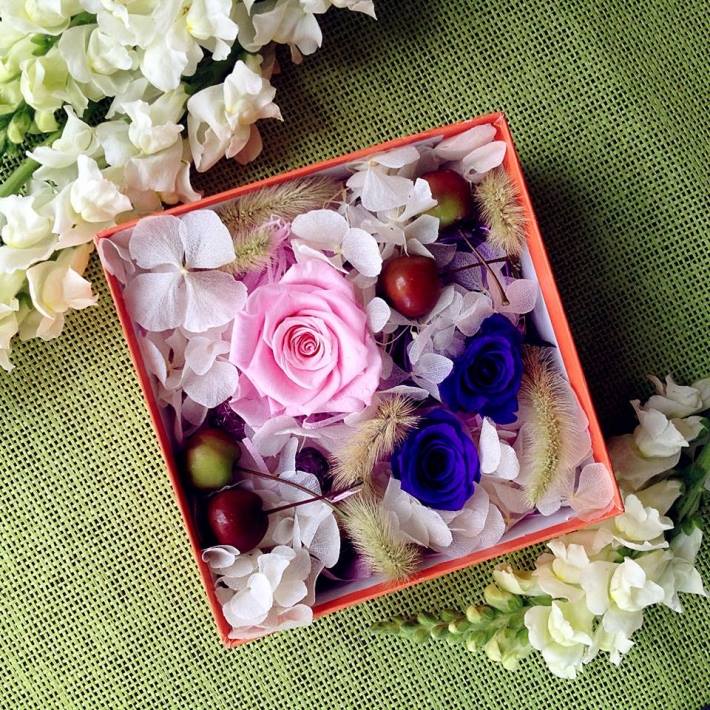